Крымчане на строительстве БАМа
Выставка посвящена 50-летию со времени начала строительства Байкало-Амурской магистрали (БАМа) и участии в нем крымчан и симферопольцев
Строительство магистрали, прошедшей параллельно Транссибирской, между станциями Тайшет и Советская Гавань, началось в середине 1930-х годов и приостановилось в годы Великой Отечественной войны. Основной контингент ее строителей составляли заключенные.
XVII съезд ВЛКСМ, состоявшийся в апреле 1974 г, объявил БАМ ударной всесоюзной стройкой. При ЦК комсомола возник штаб по руководству ее строительством во главе с секретарем комитета Д.М. Филипповым. Его территориальное отделение, располагавшееся в г. Тында, возглавлял В. А. Сущевич. Инициатива комсомольцев закреплялась постановлением ЦК КПСС и Совета Министров СССР от 8 июля 1974 г.
В строительстве железной дороги и прилегавших к ней населенных пунктов участвовали более 2 миллионов молодых людей – посланцев всех республик и областей Советского Союза. Их упорным трудом в условиях вечной мерзлоты построена магистраль протяженностью 4324 км, возведено 60 новых городов и поселков, 2230 мостов, 8 тоннелей, более 200 станций,  полустанков и разъездов, множество шахт и месторождений. Молодые строители преодолели 11 полноводных рек и 7 горных хребтов. Западный и центральный участки БАМа создавали гражданские строители, восточный – железнодорожные войска. Во время строительства молодежь охватил небывалый порыв энтузиазма, ощущение причастности к полезному делу и создания своими руками своего счастье и процветания родины. 27 октября 1984 г. состоялся пуск сквозного движения поездов на участке от Усть-Кутта до Комсомольска-на-Амуре. В наши дни БАМ сохраняет важное экономическое и транспортное значение.
В конце мая 1974 г. в Иркутскую область отправился первый крымский стройотряд в количестве 50 человек. Нашим землякам пришлось с нуля создавать в глухой тайге поселок в урочище Дарьина Гарь на берегу реки Улькан, столкнуться с непривычными для них вечной мерзлотой и пятидесятиградусными морозами, осушать болота, прокладывать просеки, строить мосты и линию железной дороги. Крымчане участвовали в создании не только поселка и станции Улькан, где центральная улица получила непривычное для Сибири название - Крымская, но и главного перевалочного пункта всего западного участка БАМа – города Усть-Кута.
На этой выставке представлены копии фотографий из фондов музея, которые сдал на хранение участник строительства БАМа, крымчанин Вадим Аркадьевич Шилов. В мае 1974 года по комсомольской путевке он выехал на строительство Всесоюзной ударной комсомольской стройки Байкало-Амурская магистраль в составе отряда «Крымский комсомолец». Ехали в пос. Звездный (первый поселок на западном БАМе), но отряд был оставлен в поселке Бирюсинка города Усть-Кута в СМП-288, где В. А. Шилов работал бетонщиком, лесорубом, а позже переведен водителем в автобазу № 5,  работал на автомобилях МАЗ-503 и историческом МАЗ-205.
В ноябре 1974 года отряд был заброшен вертолетом в д. Юхта, рядом с которой начали с нуля строить поселок Улькан. Жили в амбарах деревни и каждый день ходили на место стройки за 2-3 км, пока не были доставлены вертолетом вагончики и не построено первое общежитие. Первая улица в Улькане была названа Крымской.
  Побывав дважды на строительстве БАМа, крымский прозаик Валерий Митрохин написал книгу «Улькан, улица Крымская» в которой В.А. Шилов был одним из героев. В 1975 году он был делегатом районной комсомольской конференции, где был избран членом райкома комсомола. С 1975 года работал водителем на большегрузных машинах «КрАЗ-256 Б» и «Магирус-290» в МК-145 (п. Улькан Иркутской обл.) и МК-136 (п. Таксимо Бурятии) треста «Запбамстроймеханизация».
  В 1984 году В. А. Шилов был участником укладки «Золотого Звена» БАМа. С апреля по декабрь 1993 года работал директором строительного кооператива. После этого вместе с семьей вернулся в Крым. Всего на строительстве БАМа проработал 20 лет.
  Награжден медалями «За освоение целинных земель», «За строительство БАМа», «40 лет строительства БАМа» и «45 лет строительства БАМа» и многими другими.
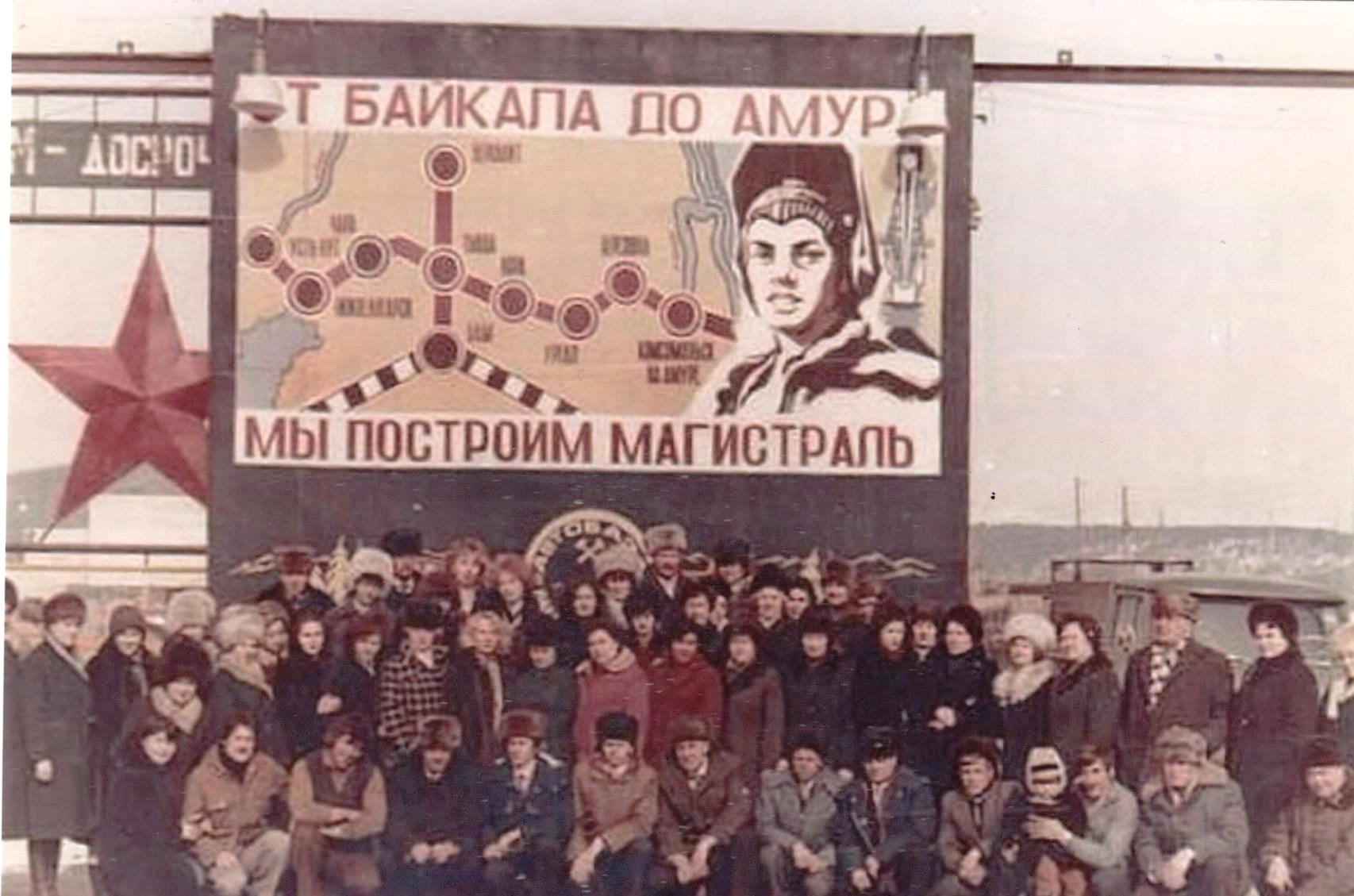 БАМ. Начало строительства. 1974 г.
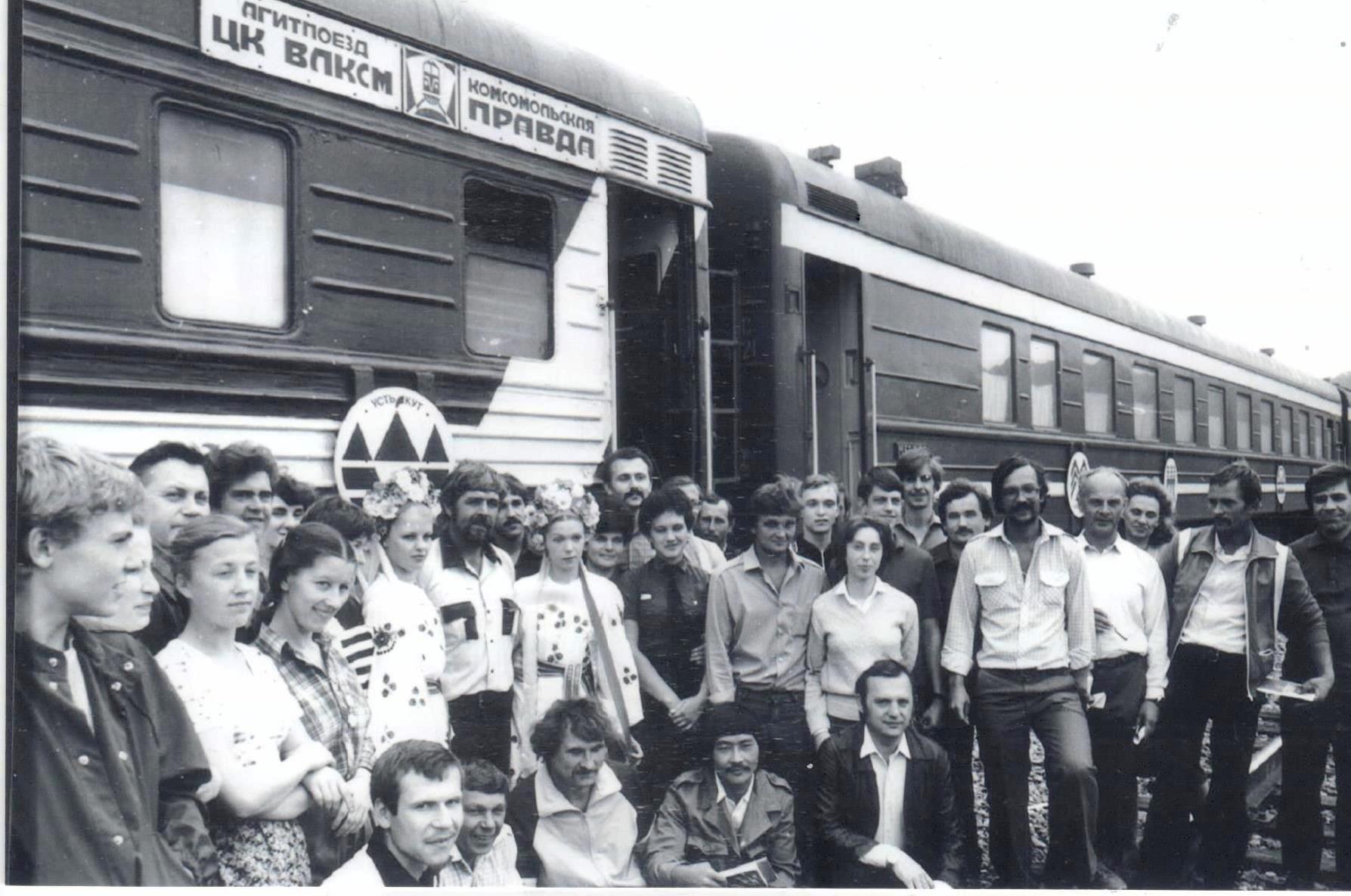 Встреча первого поезда в п. Улькан
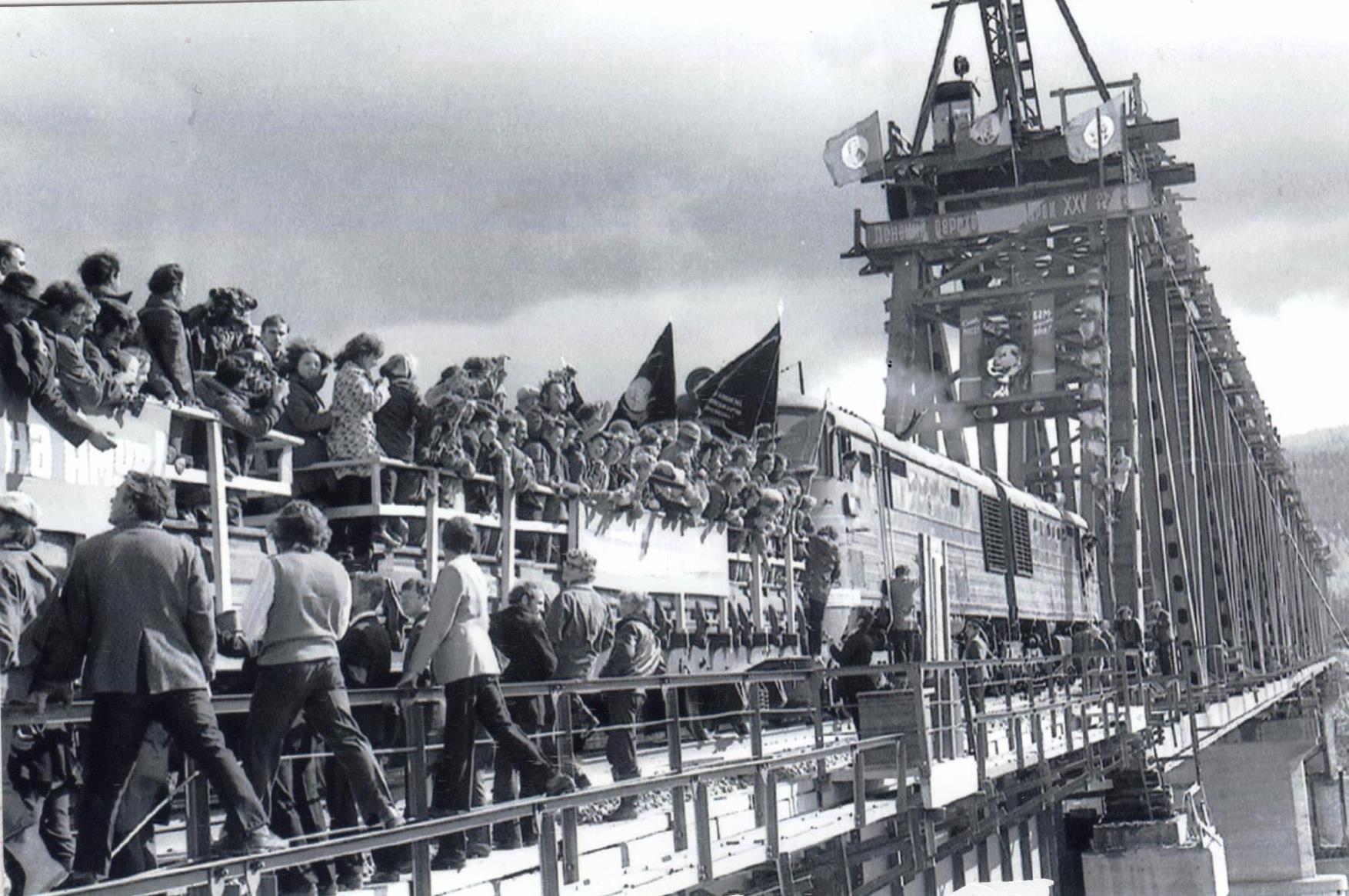 Прибыл первый поезд
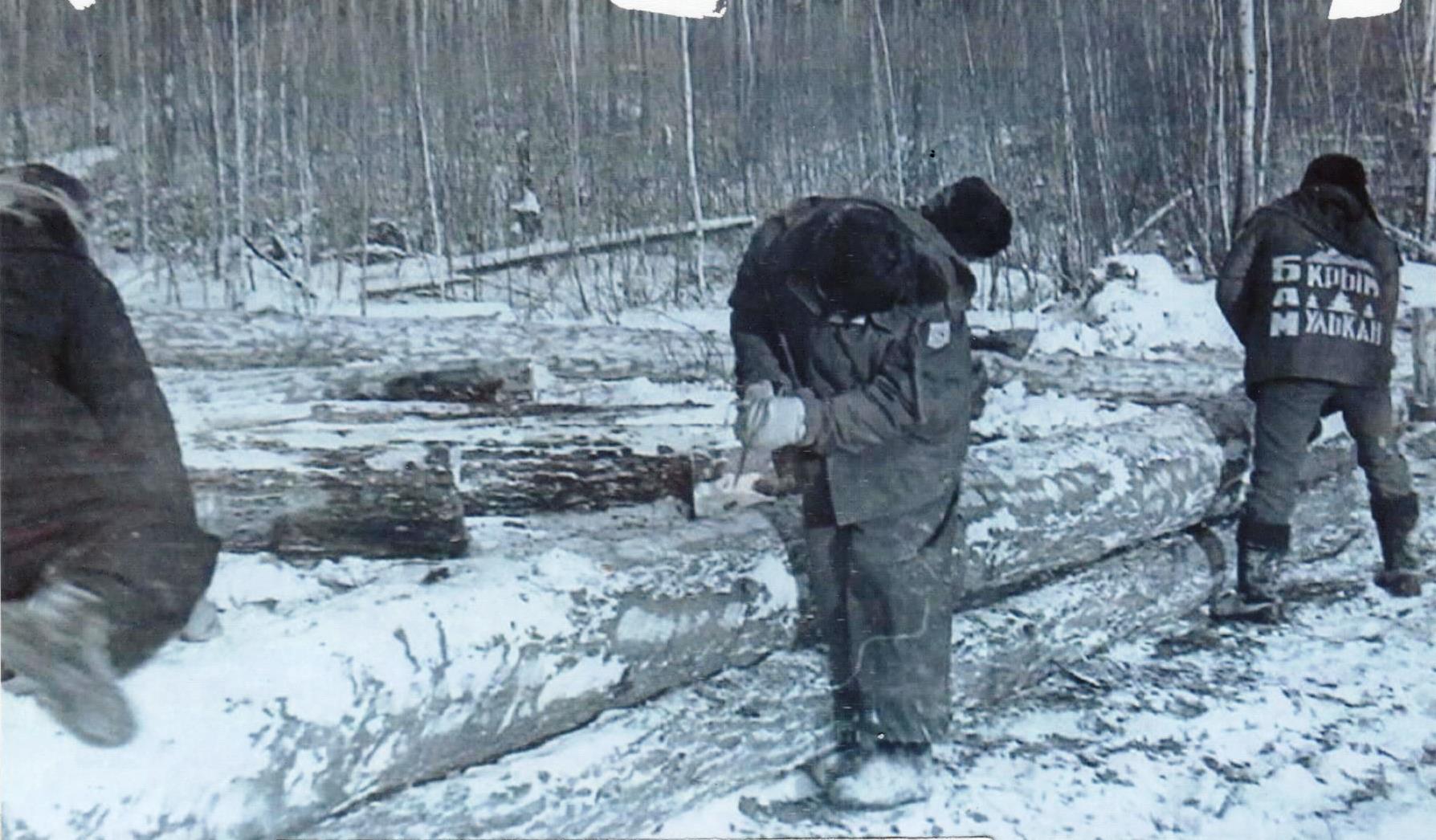 Заготовка бревен для свай
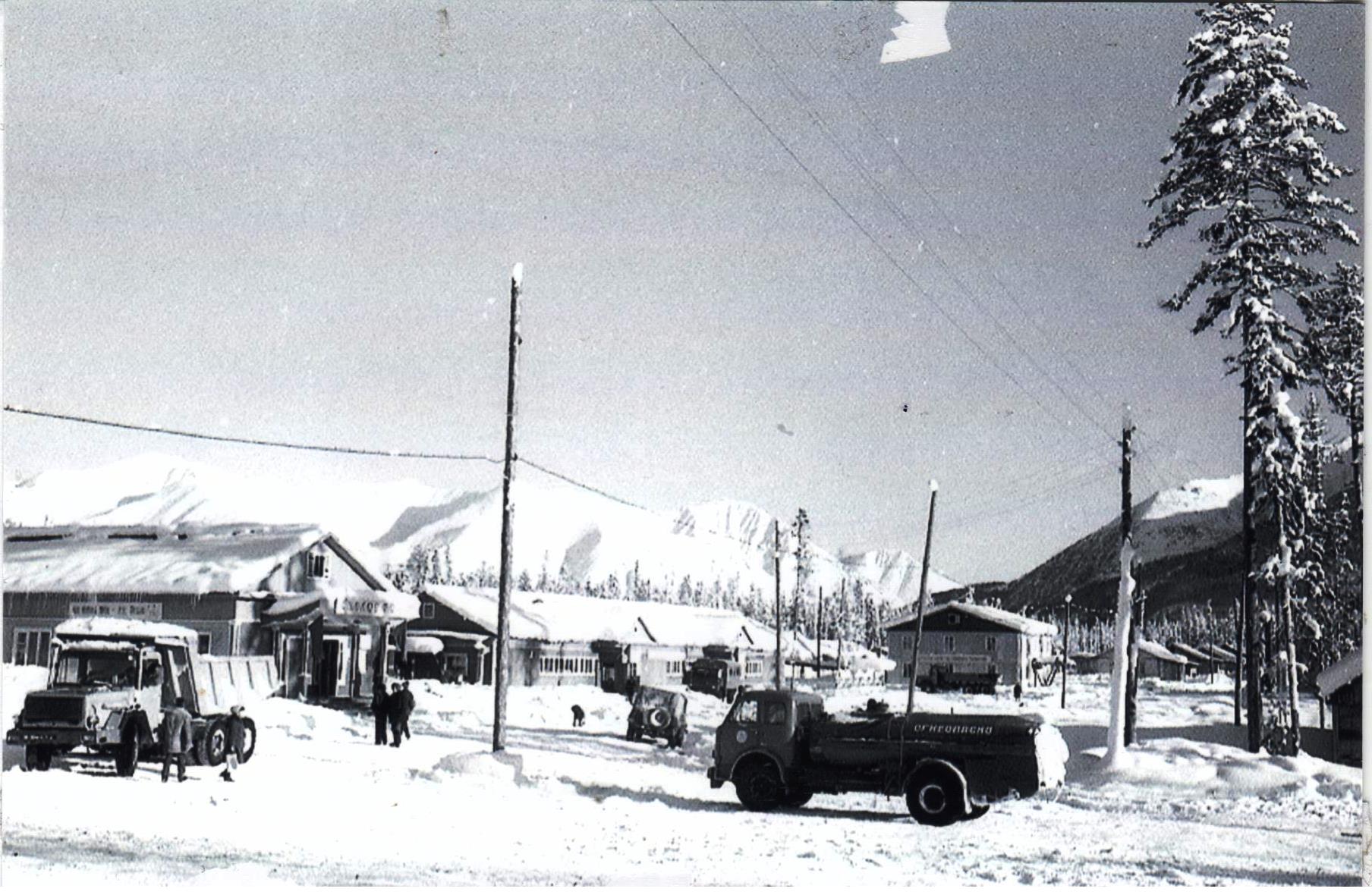 Поселок Улькан
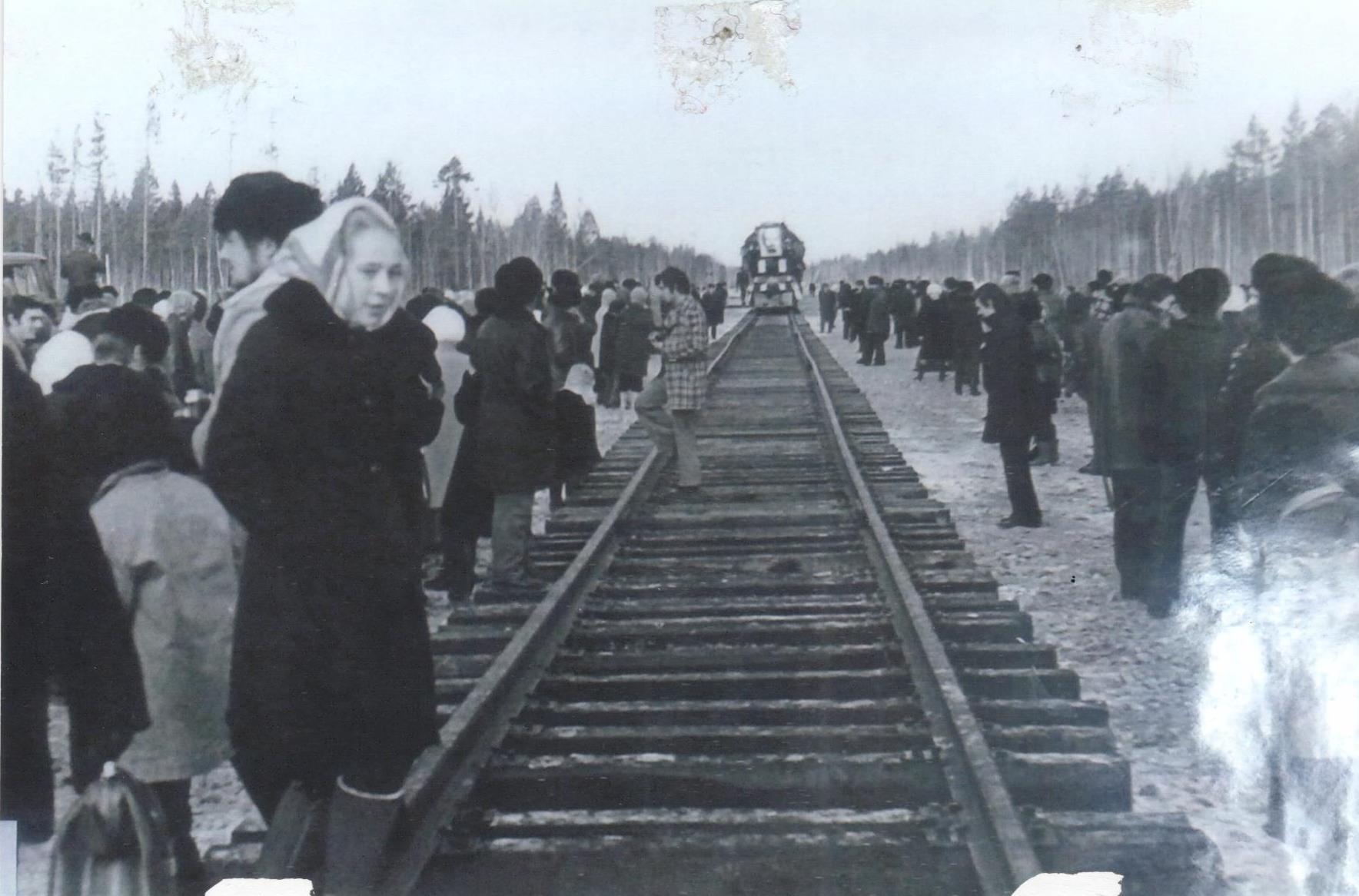 Крымчане на БАМе. Встреча нового поезда. 1974 год
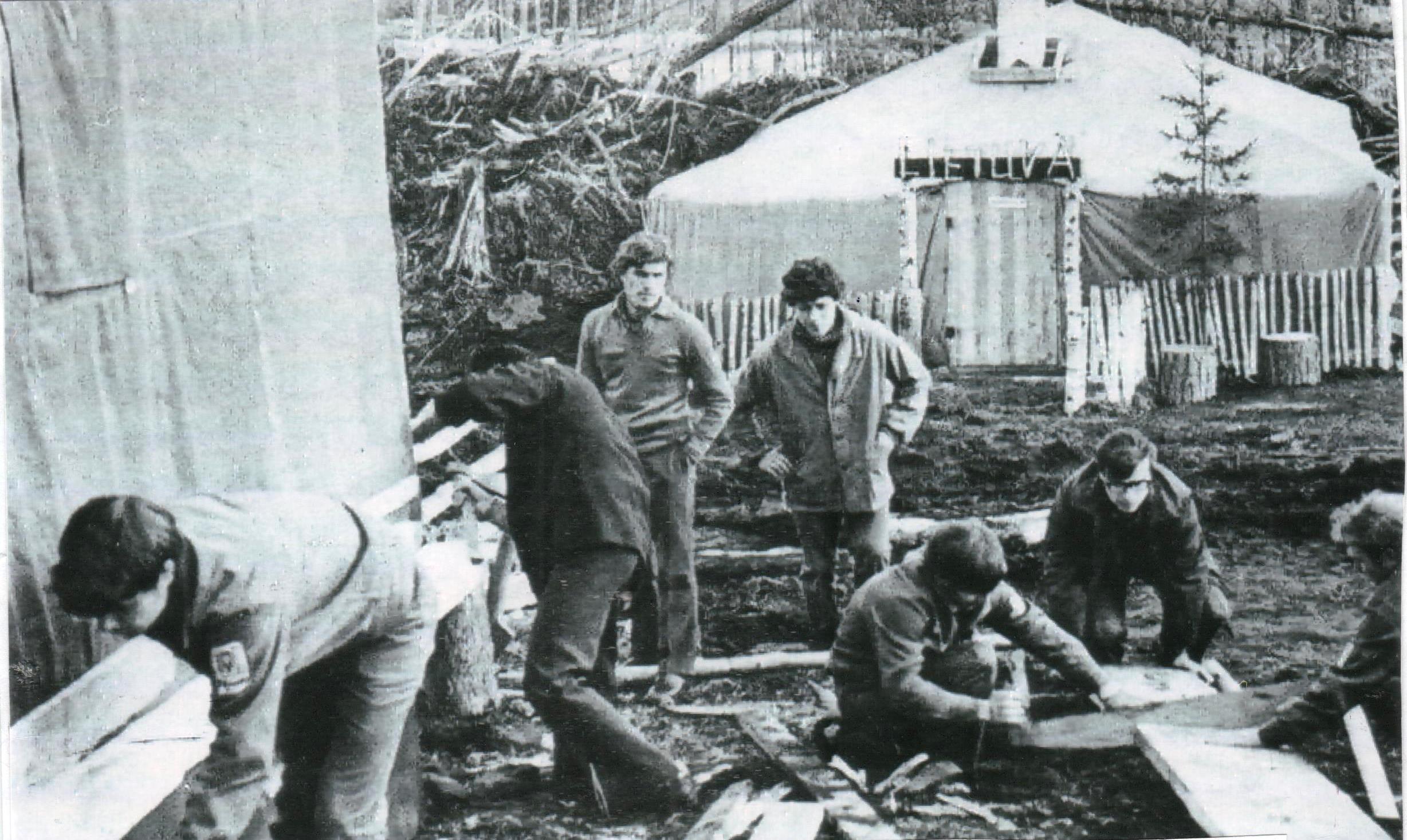 Подготовка палаток для вселения новоселов в п. Улькан
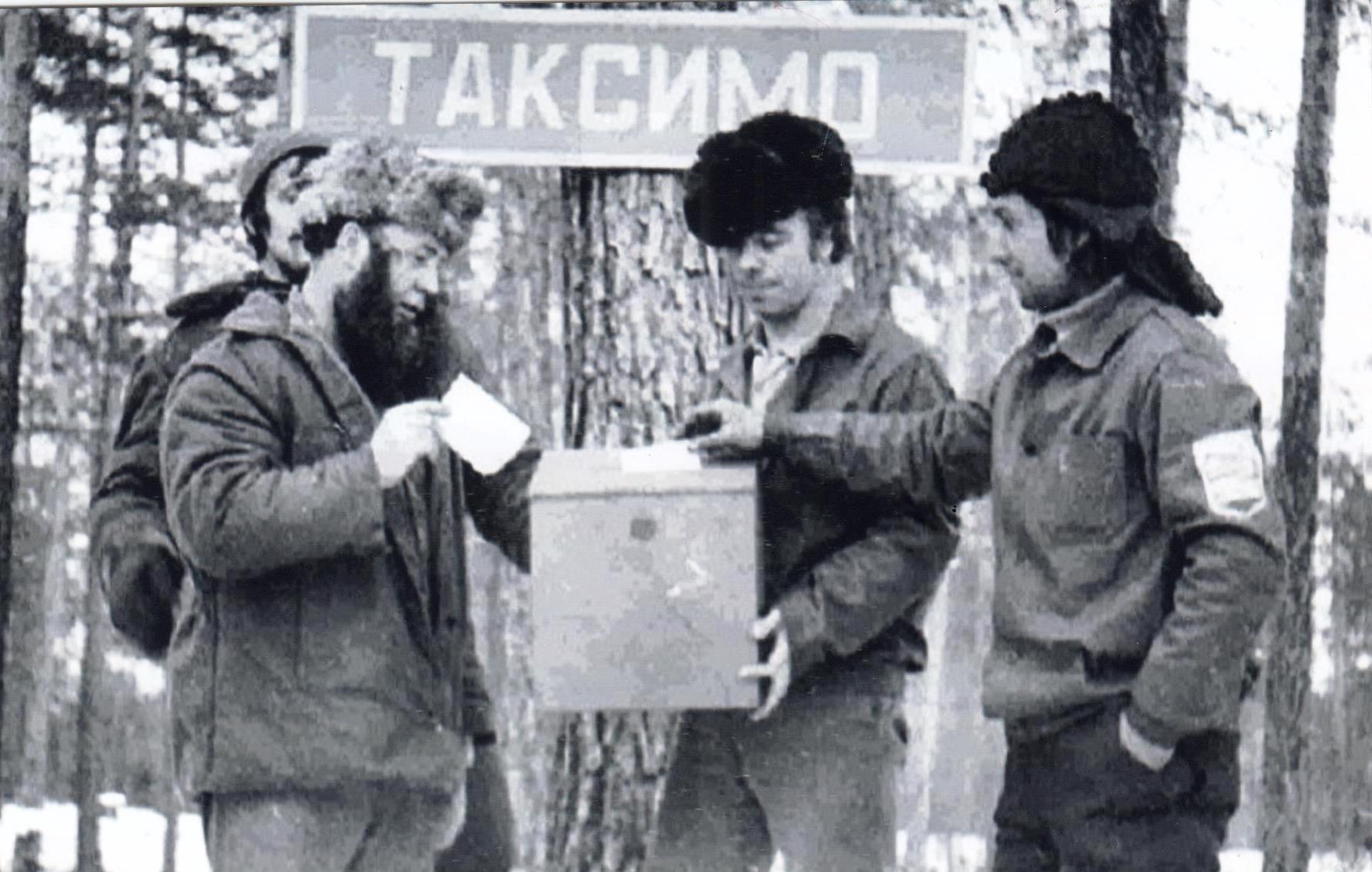 Первые письма родным и близким
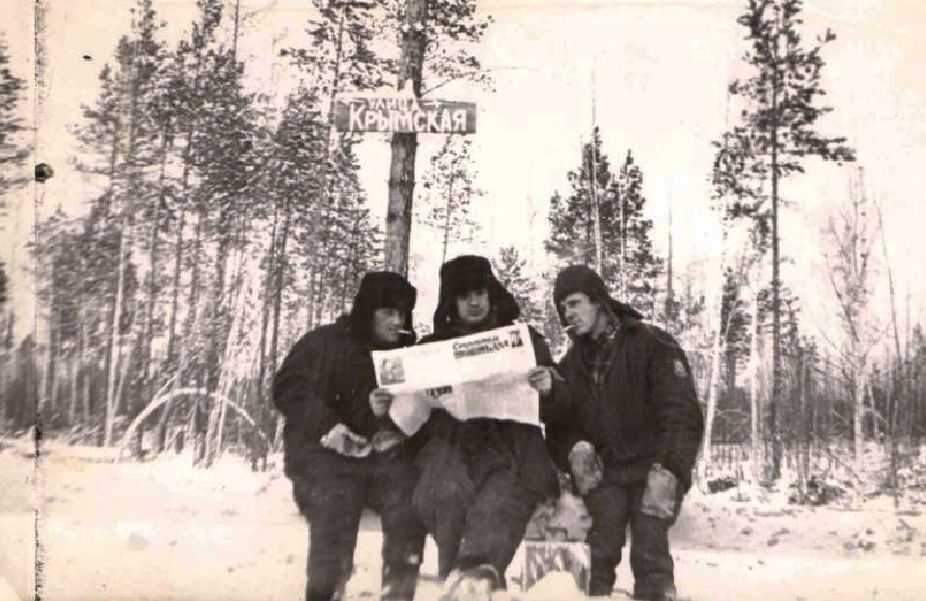 Крымчане возле указателя на улицу Крымскую
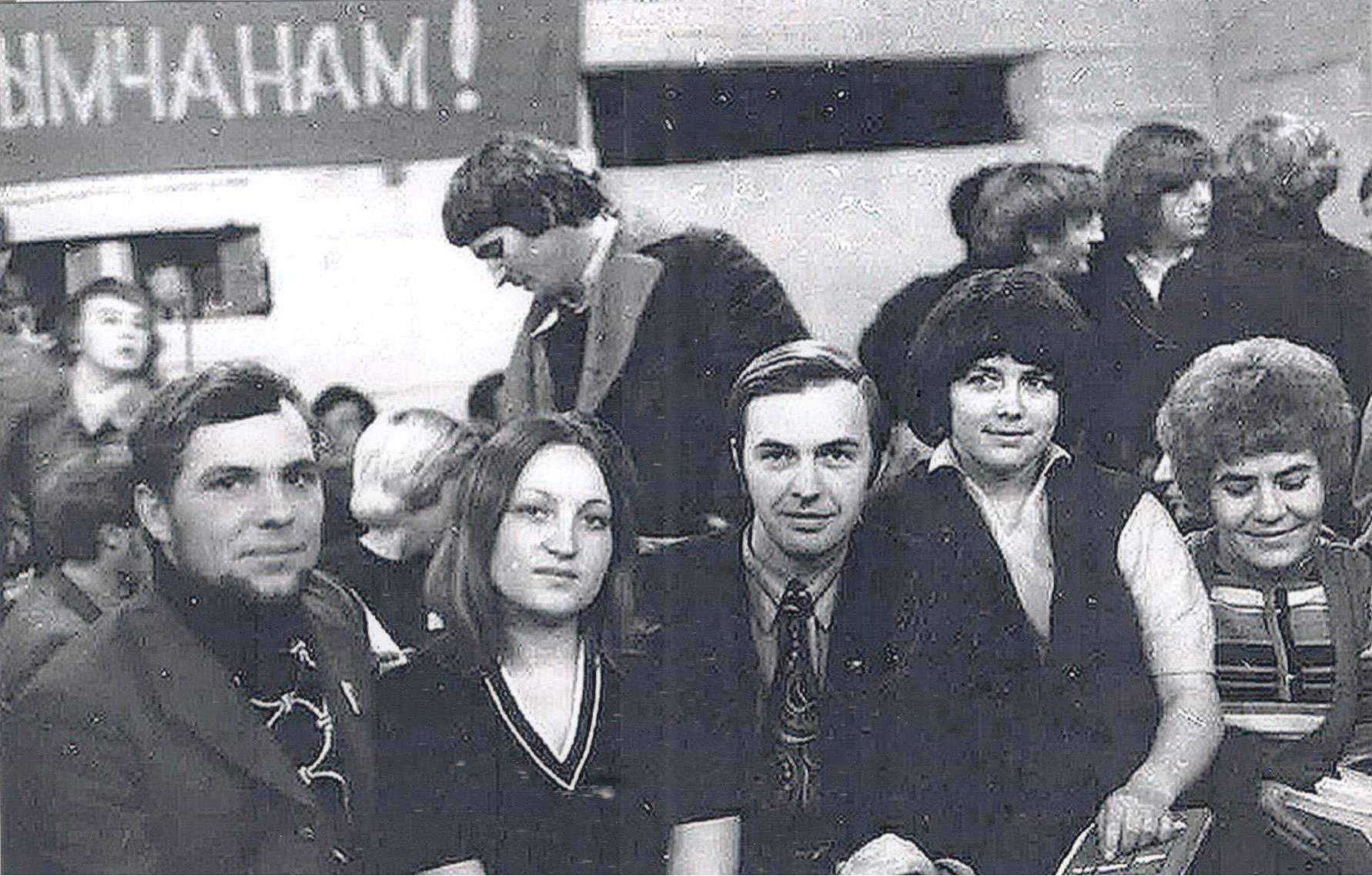 Крымчане на БАМе. 3-й слева Юрий Вербицкий, член ЦК,
 начальник штаба ЦК ВЛКСМ на БАМе
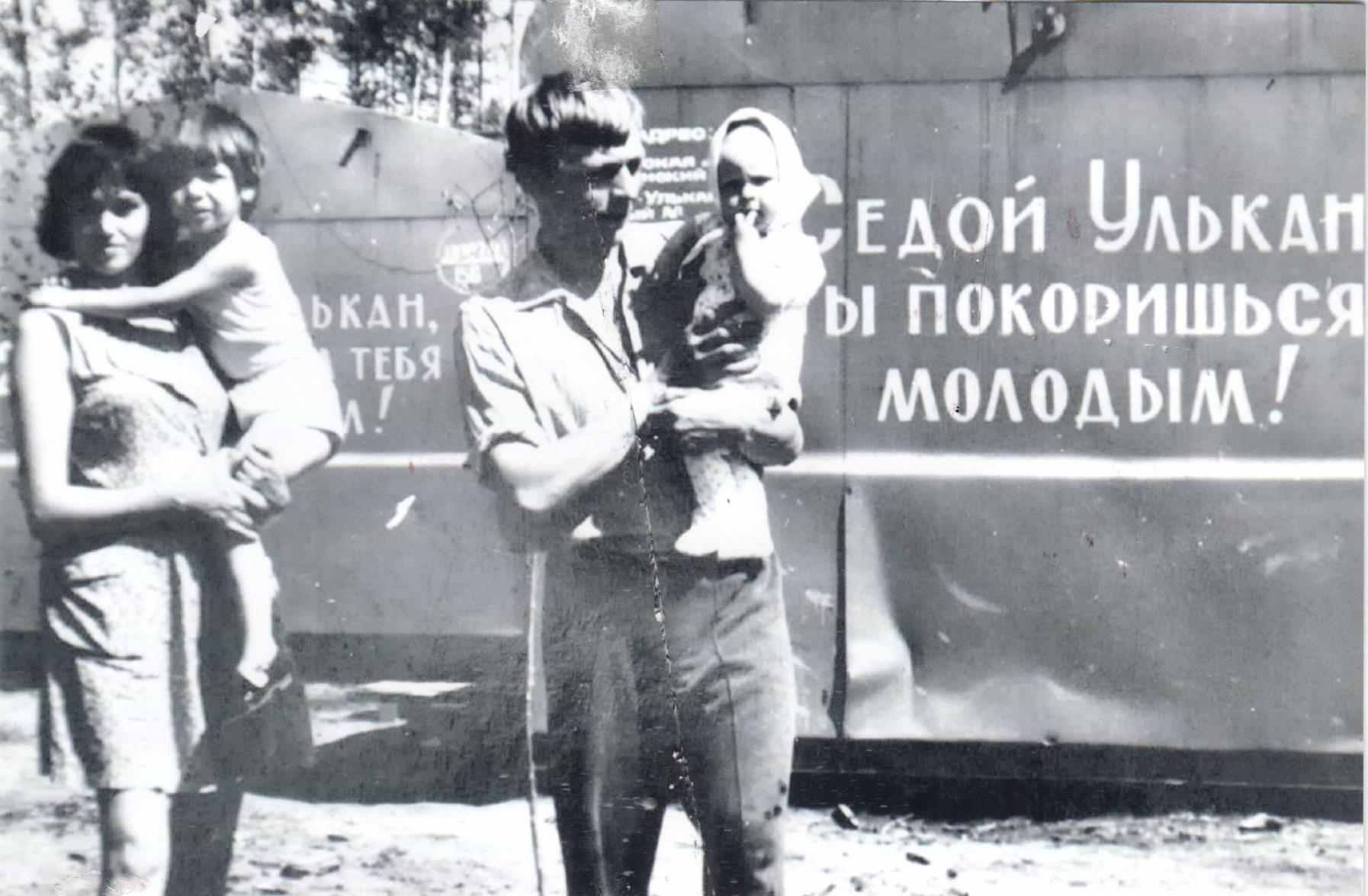 Первые дети Улькана. Лунный городок. 1975 год
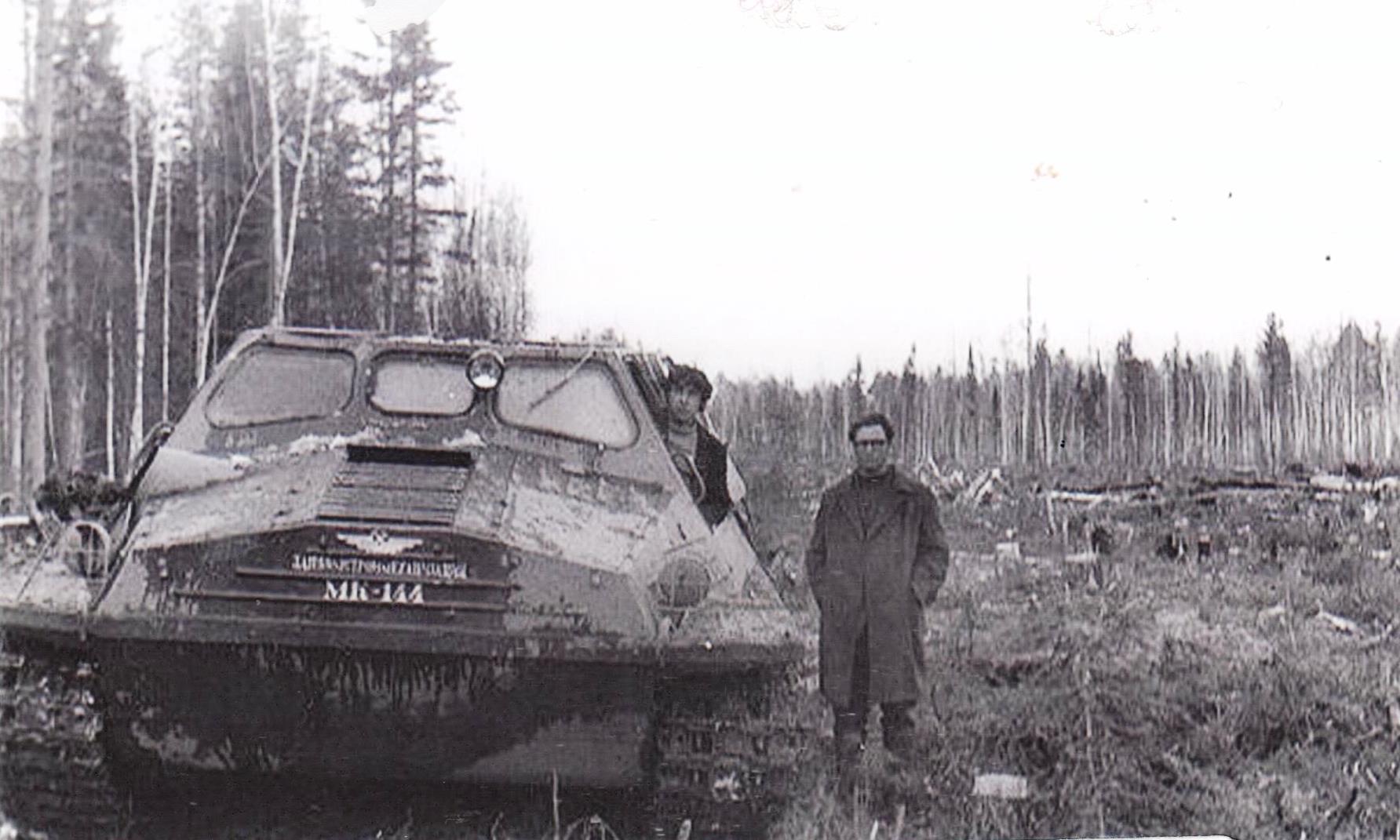 Улькан. Вездеход расчищает просеку под будущую трассу
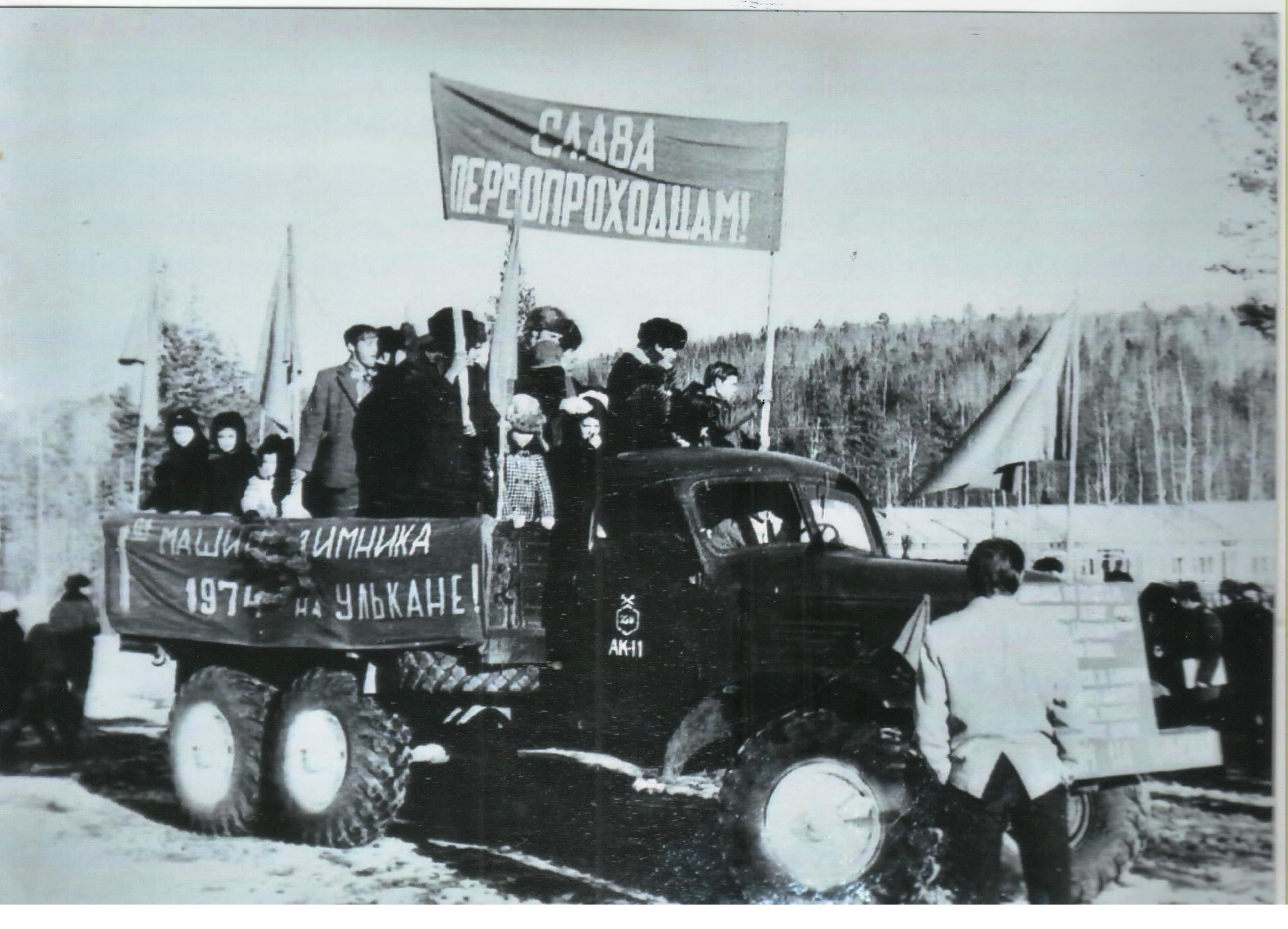 Улькан. 1974 год
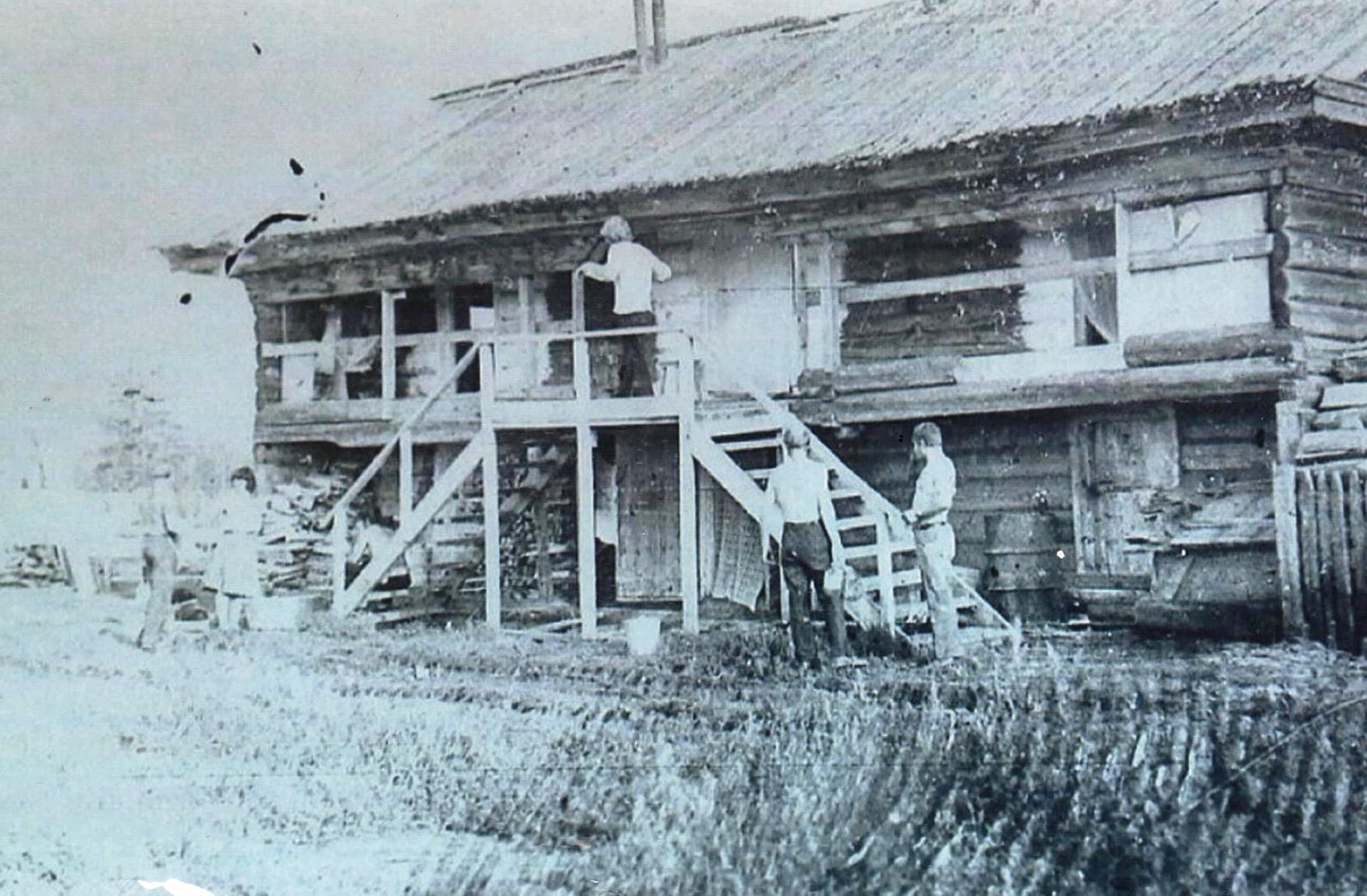 Амбар в д. Юхта, где жили крымчане Данильченко, Дриганец, Лейманис
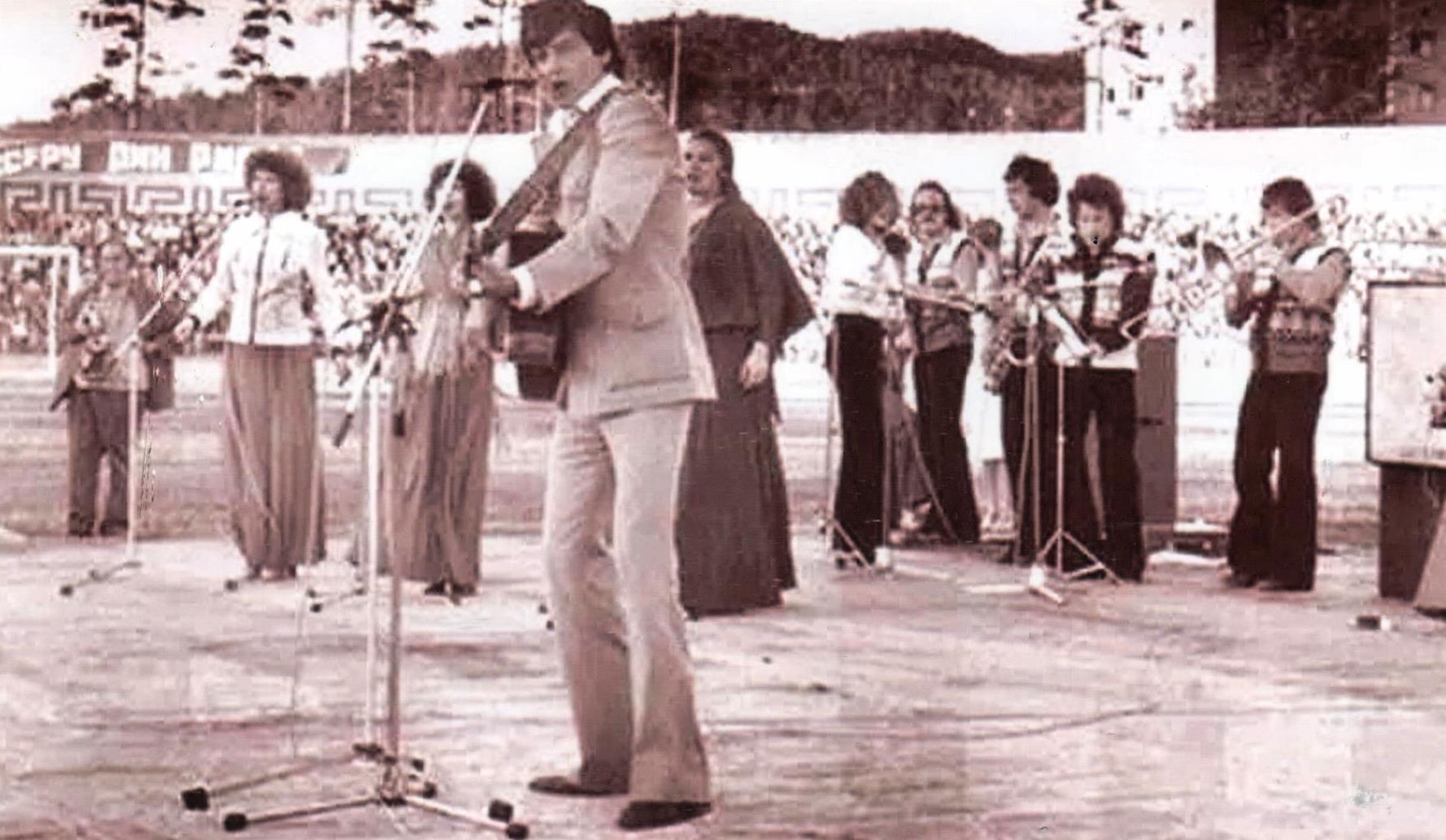 Выступление американского артиста Дина Рида в п. Улькан
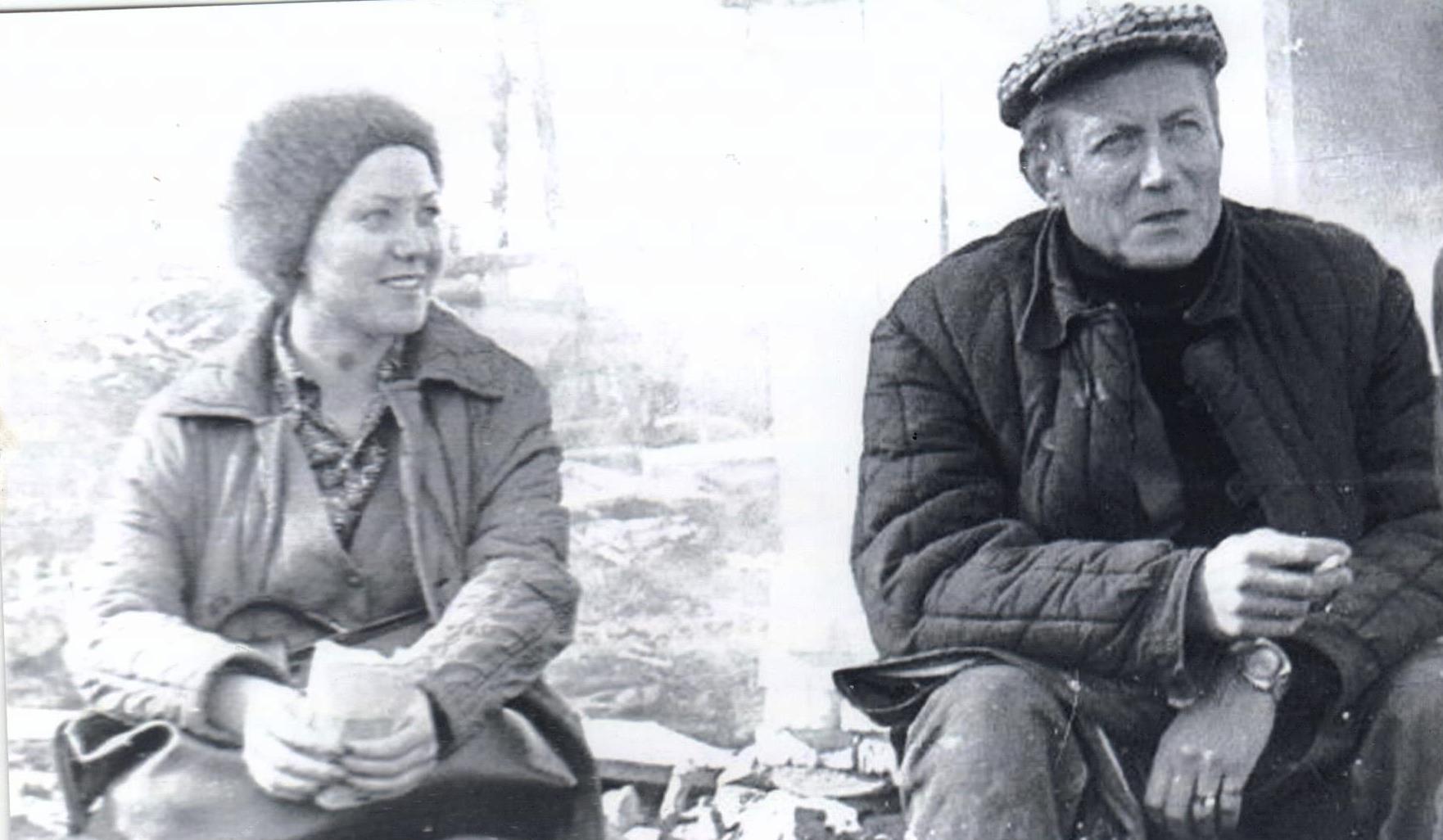 Е. Евтушенко на БАМе
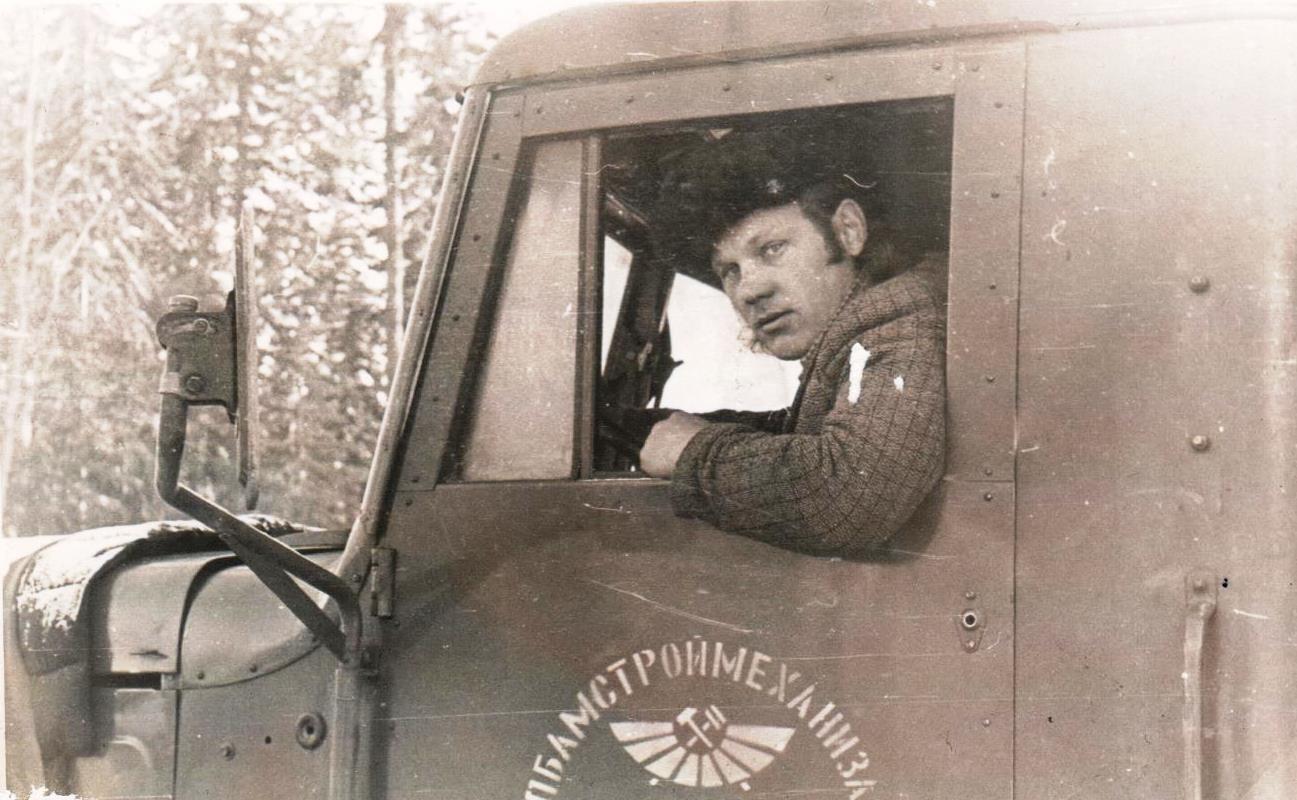 Краз-256.За рулем Шилов В.А. 1975 год
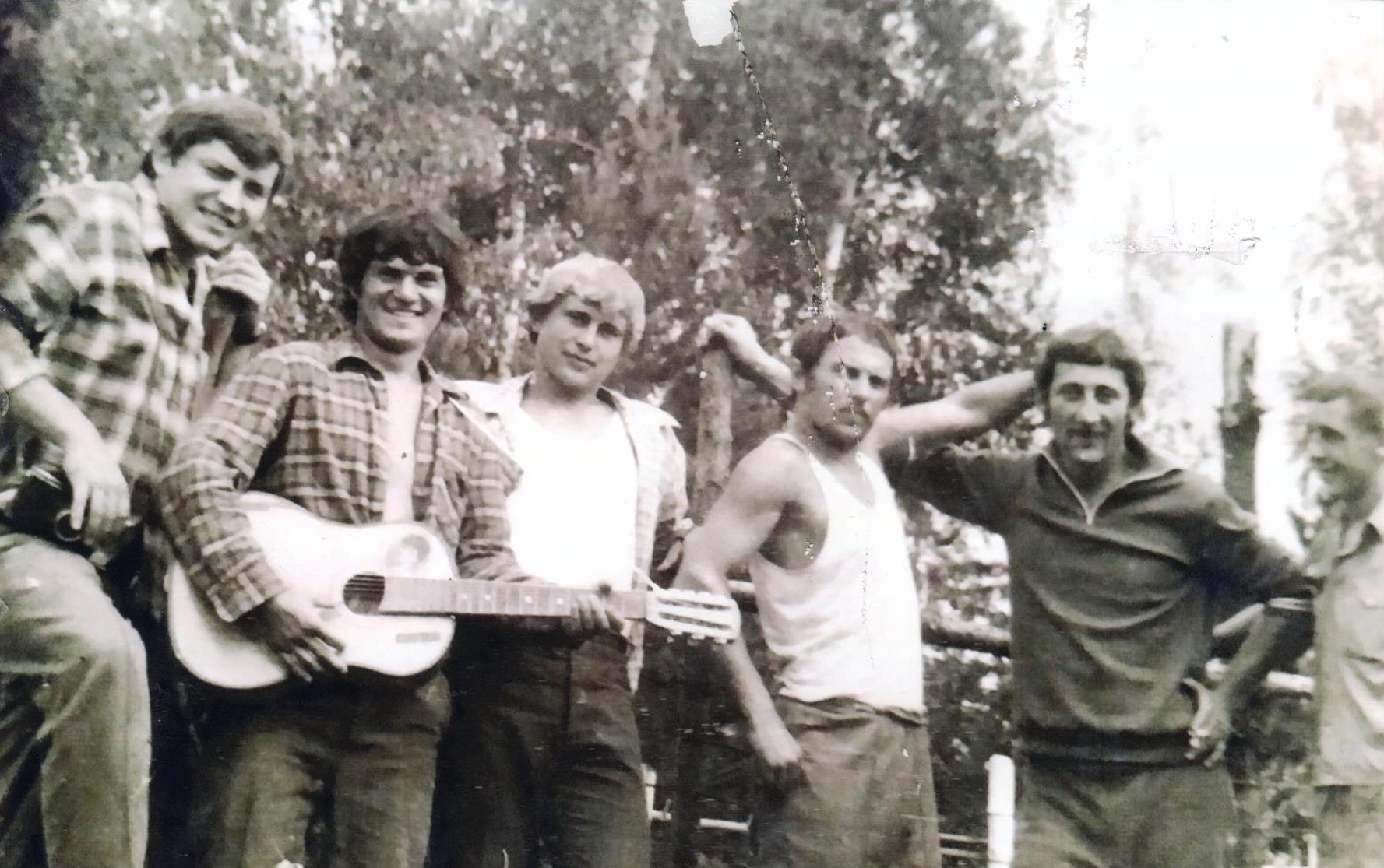 Степкин, Калашников, Щелкин, Поддубный,  Шилин. Крымский отряд, выходной день. Весна 1975 г. Улькан, д. Юхта
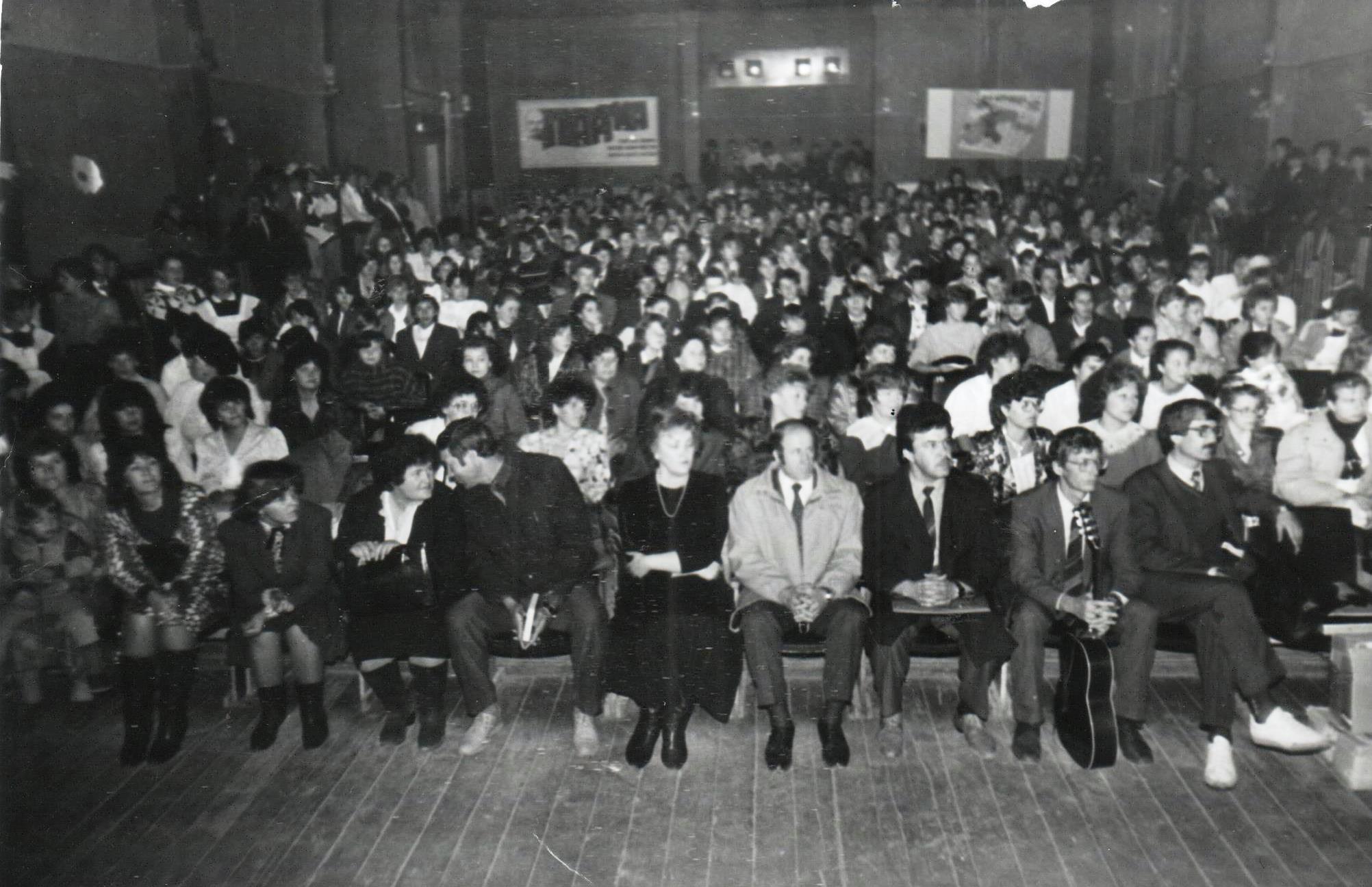 Встреча первопроходцев. 1989 год
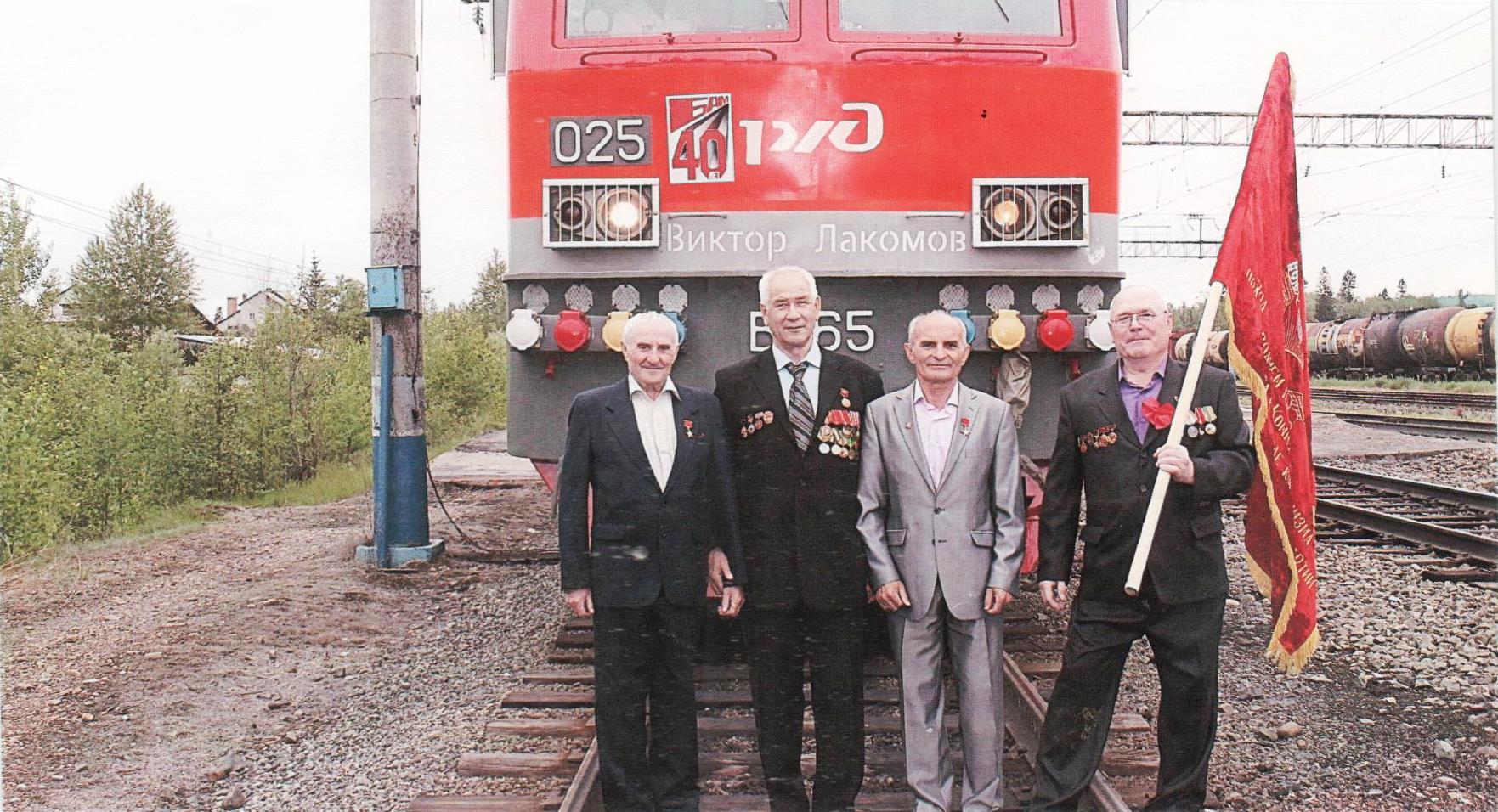 БАМу - 40 лет. 
Торжественная встреча в Улькане поезда с ветеранами БАМа. 2014 год
Над презентацией работали:






Яковлева Т.В. – начальник отдела по научно-просветительской работы








Симферополь, 2023